OVERLAPPING CHECKPOINTING AND EXECUTION
ADAPTIVITY TO ACCESS PATTERN
PERFORMANCE OF 
LEGACY CODE
ThyNVM: Enabling Software-Transparent Crash Consistencyin Persistent Memory Systems
Jinglei Ren (Tsinghua University) Jishen Zhao (UC, Santa Cruz) Samira Khan (University of Virginia)Jongmoo Choi (Dankook University) Yongwei Wu (Tsinghua University) Onur Mutlu (CMU)
RANDOM                 SEQUENTIAL
RANDOM                 SEQUENTIAL
Page Writeback 
in DRAM
Block Remapping
in NVM
W
ThyNVM
2. Link to prev
1. Link to next
NVM-BASED REMAPPING
DRAM
NVM
LOW
LOW
45%
LOW
35%
LOW
No Copy during checkpointing, 
remap in a new location during a write
time
Epoch 0
PAGE
Epoch 1
Checkpointing
Running
Checkpointing
Running
CACHE BLOCK
DRAM
NVM
void TMhashtable_update(TMARCGDECL 
hashtable_t* ht, void *key, void*data){
  list_t* chain = get_chain(ht, key);
  pair_t* pair;
  pair_t updatePair;
  updatePair.first = key;
  pair = (pair_t*) TMLIST_FIND(chain, 
									      &updatePair);
  pair->second = data;
}
Checkpointing
GOOD FOR 
STREAMING WRITES
GOOD FOR 
RANDOM WRITES
Running
DRAM
NVM
Within -4.9%/+2.7% of an 
idealized DRAM/NVM system
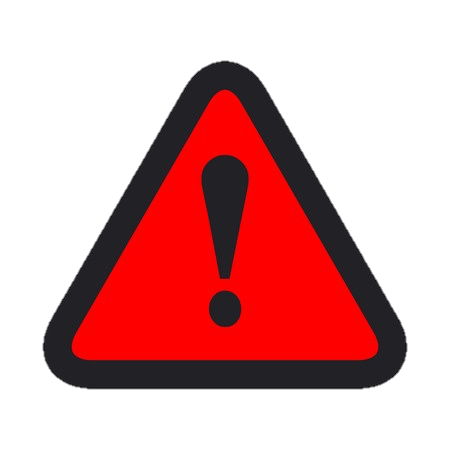 PAGE GRANULARITY
BLOCK GRANULARITY
Journaling is better for Random and
Shadow paging is better for Sequential
ThyNVM spends only 2.4%/5.5% of the execution time on checkpointing
Can spend 35-45% of the execution 
on checkpointing
Epoch 0
High write locality pages in DRAM, 
low write locality pages in NVM
Need a new implementation
Long latency of writing back data to NVM
Working location
Checkpoint location
Epoch 1
Provides consistency without 
significant performance overhead
NVM provides an opportunity to manipulate persistent data directly
Problem: System crash can result in permanent data corruption in NVM
Current Solution: Explicit interfaces to manage consistency NV-Heaps [ASPLOS’11], BPFS [SOSP’09], Mnemosyne [ASPLOS’11]
ThyNVM adapts to both access patterns
Epoch 2
One Entry Per Page
Small Metadata
One Entry Per Block
Huge Metadata
Stalls the application for a negligible time
X
X’
Short latency in NVM-based remapping
Hides the long latency of Page Writeback
Y
Y’
Third party code 
can be inconsistent
Prohibited
Operation
void hashtable_update(hashtable_t* ht,
               void *key, void *data)
{
   list_t* chain = get_chain(ht, key);
   pair_t* pair;
   pair_t updatePair;
   updatePair.first = key;
   pair = (pair_t*) list_find(chain, 
	&updatePair);
   pair->second = data;
}
GOAL: Software transparent consistency in persistent memory systems
Execute legacy apps, No burden on programmers, Enable easier integration of NVM
Idea: Periodic checkpointing of data managed by hardware
Insight: A tradeoff between checkpointing latency and metadata storage overhead
1. DUAL GRANULARITY CHECKPOINTING
Checkpointing granularity
Small granularity: large metadata
Large granularity: small metadata
Latency and location
Writeback from DRAM: long latency
Remap in NVM: short latency
DRAM-BASED WRITEBACK
Writeback data in NVM during checkpointing
2. OVERLAPPING CHECKOINTING AND EXECUTION
Ideal DRAM: DRAM-based, no cost for consistency, 
Lowest latency system 
Ideal NVM: NVM-based, no cost for consistency, NVM has higher latency than DRAM
Journaling: Hybrid, commit dirty cache blocks, Leverages DRAM to buffer dirty blocks 
Shadow Paging: Hybrid, copy-on-write pages, Leverages DRAM to buffer dirty pages